EL PAPELOGRAFO
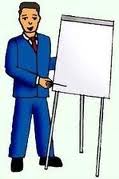 DEFINICION
El papelografo es un gran bloque de papel de pliego entero (71 x 101 cm) o de medio pliego (71 x 50.5 cm) que dispuesto a modo de cuaderno de taquigrafía sirve para desarrollar un tema, propuesto, delante de un auditorio, (o grupo de alumnos trabajadores).
CARACTERISTICAS
El bloque o legajo se hace de papel periódico que se compra cortado a las dimensiones solicitadas.La fijación del papel se hará de acuerdo con la utilización que se le da según las formas de presentar un tema:1. Desechando las hojas. 2. Conservando las paginas escritas.
OBJETO DEL PAPELOGRAFO
Es una forma de suplir la carencia de un tablero de tiza,
Puede transportarse fácilmente e instalarse en cualquier lugar.

Puede utilizarse como si fuera un cuaderno de notas en donde se van escribiendo las partes mas importantes del tema o sesión del trabajo que se esta� desarrollando.
El hecho de escribir durante el desarrollo del tema en una forma ordenada, hace que los alumnos tengan un ejemplo permanente de la forma como deben tomar sus anotaciones en su cuaderno deapuntes.

5.   El paleografo permite revisar los puntos tratados anteriormente, delante de los alumnos, sin necesidad de volver a escribir o hacer gráficos y también permite corregir o aumentar las anotaciones hechas en sesiones anteriores.
VENTAJAS
A. Ofrece siempre una superficie agradable para escribir o dibujar.B. Todo trazo que se haga sobre �el, es permanente y no corre el riesgo de borrarse todo o en parte de lo que se escribe.C. Estimula al alumno a tomar apuntes en. forma ordenada, tal como se exponen durante la sesión.D. El papel puede utilizarse en dirección vertical u horizontal, según lo requieran las necesidades.
ACETOGRAFO
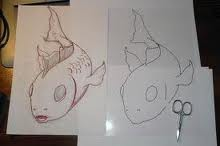 DEFINICION
Es una ayuda constituida por una serie de hojas de acetato (plástico transparente medianamente grueso). Se puede considerar como una forma de rota folio donde las hojas son de acetato. 

Facilita comprender o descomponer un todo. Al ser figuras sucesivamente complementarias que forman la imagen total o la descomponen, colabora en el análisis y la síntesis.
NORMAS DE USO
1. El plástico seleccionado debe ser medianamente grueso, pues facilita su manejo y disposición. Comercialmente se conoce con el nombre de "acetato". Los hay de varios calibres y precios. 

2. Disponga su superficie, frotando con un algodón humedecido en alcohol ara quitar la grasa que trae el acetato. 

3. Para escribir y graficar en el acetato se recomienda usar marcadores de alcohol, lápices vidriograf, crayones que fijan en acetato. Algunas tintas y temperas tienen la tendencia a correrse.
4. Por la dificultad de dibujar, a veces, directamente sobre el acetato, se sugiere tener un dibujo guía en un papel para de él calcar en el acetato. Naturalmente será del tamaño que se requiere la acetografía. 

5. Reutilice las hojas borrándolas con trapo o algodón empapado en alcohol, solución de amonio muy diluida o agua.
EL ROTAFOLIO
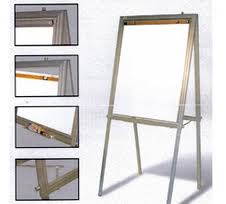 DEFINICION
Es un medio visual de imagen fija que consiste en un conjunto de folios ordenados consecutivamente que presentan información en texto escrito, dibujos o gráficos relacionados con un mismo tema, destacando los elementos claves del mensaje. Según la disposición de las hojas, se clasifica así: 
- Rotafolio simple. 
- Rotafolio de hojas invertidas. 
- Rotafolio doble. 
- Rotafolio tipo libro.
CARACTERISTICAS
Se puede utilizar para presentar información a audiencias de cualquier nivel instruccional. La audiencia debe estar conformada por grupos pequeños y medianos para que todos los presentes puedan leer con facilidad. Este medio le permite a la audiencia hacer anotaciones mientras el facilitador hace su presentación. Se puede utilizar en combinación con otros medios de instrucción. Un mismo rota folio se puede utilizar varias veces. Es económico. Es fácil de transportar y de utilizar. Su mantenimiento y almacenamiento es sencillo.
TECNICAS DE USO
- Se debe ubicar en un sitio visible a la audiencia de manera que todos puedan ver con facilidad el contenido de cada lámina. 
- El sitio más adecuado para colocar el rota folio es al lado izquierdo del pizarrón, en relación al público. 
- El expositor debe colocarse a un lado del rota folio en el momento de realizar la presentación de las láminas y frente a la audiencia para mantener el contacto visual con todo el equipo. 
- Se recomienda utilizar puntero para señalar los detalles y no interferir en la presentación. 
- Las láminas se exponen durante un lapso de tiempo determinado, mientras la información de la lámina guarde relación con el contenido que se está exponiendo.
ESTRUCTURA
- La portada. 
- la situación del problema. 
- los objetivos del aprendizaje. 
- La motivación inicial. 
- El desarrollo temático. 
- La síntesis. 
- Institucionalización de saberes.